Agenda item 22Working Group on IT Audit
11th Meeting of KSC Steering Committee

Pampanga, Philippines
(12-14 June 2019)
SAI-India
1
INTOSAI Knowledge Sharing and Knowledge Services Committee
WGITA –contribution to implementation          of strategic objectives
WGITA Projects 2017-19
Projects in SDP which involve WGITA
Development of non-IFPP Documents
Work Plan 2020-22
Knowledge Dissemination Activities
Stakeholder Engagement
Collaboration
WGITA projects
WGITA Work Plan 2017-19 includes five projects:
General Capacity Requirements for SAIs for conducting IT Audit 
Development of roadmap for future GUIDs in the 5100 series
Data Analytics (Area: IT Audit Techniques)
Updating the ISSAI 5300 on Information Systems audit and 5310 on Information Systems’ Security Audit including Cyber Security as GUIDs under IFPP
Documentation Requirements of an IT Audit including Audit Management System (Area: Audit process)
Project 5 has been re-scoped with Audit Management System Projects.
All Projects would be completed before the next INCOSAI in 2019
Project on updating ISSAIs 5300 and 5310 taken up under the SDP 2017-19 of IFPP  will result in two GUIDS in 5100 series in new IFPP framework
Projects in SDP which involve WGITA
Priority 2 – 
Guidance by 2019 to support ISSAI implementation 
2.5 - Consolidated and improved guidance on understanding internal control in an audit 
The project has now been shelved by  PSC
2.8. -  Consolidating and aligning guidance on IT audit with ISSAI 100
ISSAI 5300 as GUID 5100
ISSAI 5310 as GUID 5101
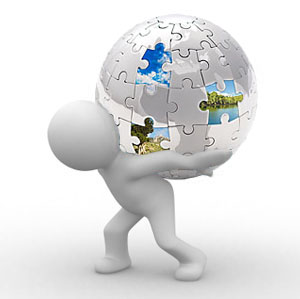 Non-IFPP documents
Two Non-IFPP documents being developed:
Guidance on Data analytics
Guideline for establishing IT audit capacity in a SAI environment. 
Both these documents assigned QA Level 2. 
Guidance on Data Analytics exposed in the INTOSAI Community Portal for Comments. 
Guideline on IT capacity building is under consultation among the WGITA members and is likely to be exposed  before June end. 
Level 2 of Quality assurance for public goods
Subjected to extensive quality assurance process, such as piloting/testing/comments by/from stakeholders outside  the working group responsible for development
Roadmap for development of future pronouncements/Guidance  under GUID 5100 is already approved and posted in INTOSAI Community Portal.
Work Plan 2020-22
Dissemination and exchange of knowledge
Working Group webpage in the INTOSAI Community Portal is used as information interchange platform
 (http://www.intosaicommunity.net/wgita/)
Project teams formed  for maintenance of Audit Database and for Webinars 
Intend to hold one Webinar every six months
WGITA in the 28th Annual meeting held in Fiji saw 3 country paper presentations. 
26th and 27th meetings -  6 and 8 country papers respectively. 
Triennial Performance Audit Seminar on “IT Security Audit”   was held  in conjunction with WGITA Seminar.
Two international Seminars on “Audit Management System” and  ‘’Embedding data assurance to drive audit efficiency and quality” was held in 2017 and 2018.
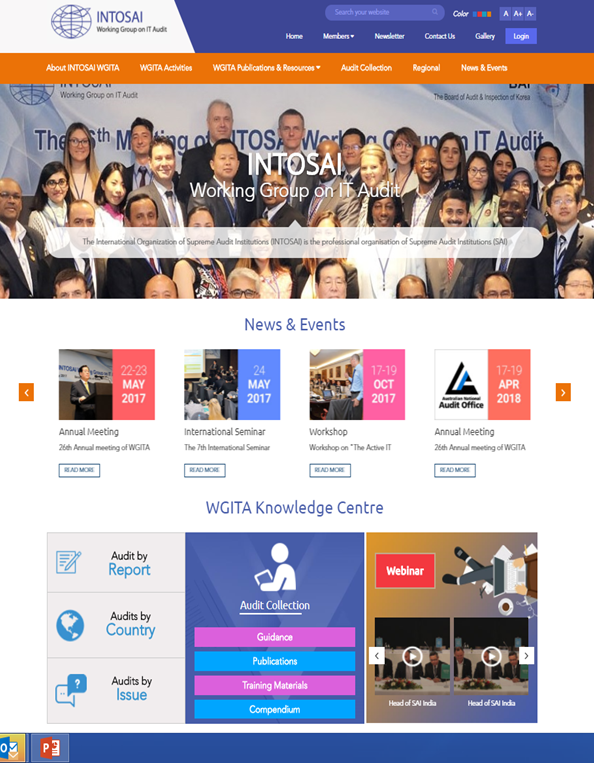 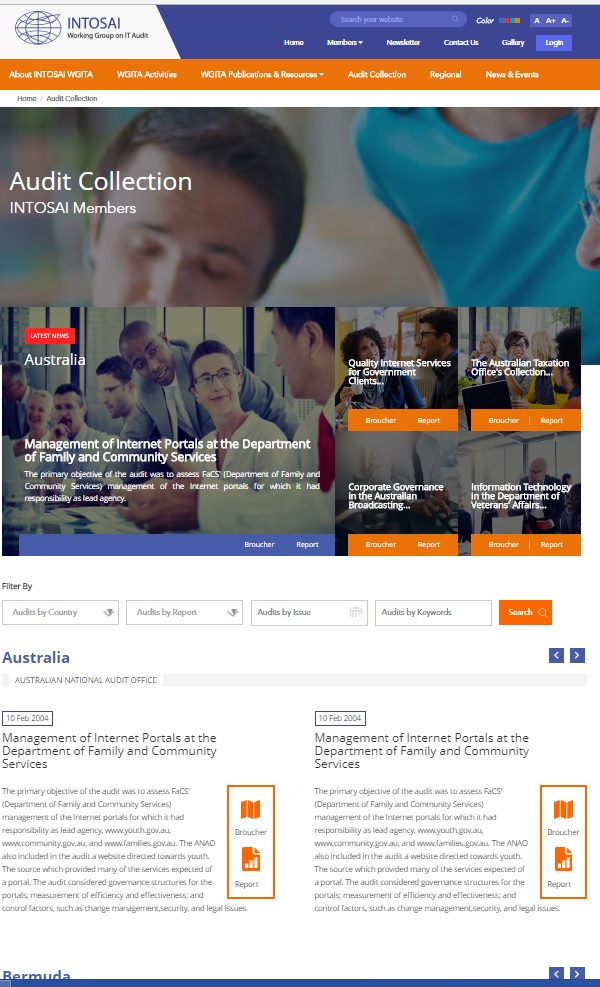 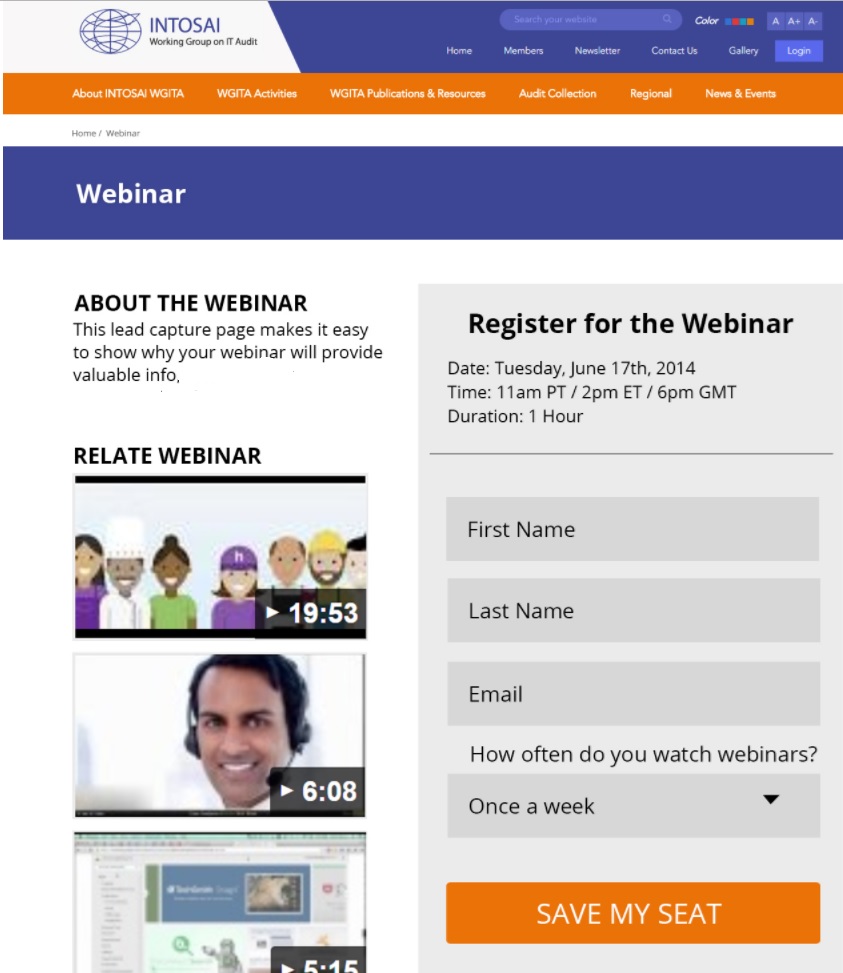 Stakeholder engagement for greater synergy
WGITA in collaboration with the INTOSAI Development Initiative (IDI) developed an IT Audit Handbook 
Useful resource for entire INTOSAI community in conducting IT Audits and in building capacity 
This handbook will undergo QA evaluation as per the IDI QA protocol and the contents are being updated
ISACA and AFROSAI-E observers of WGITA and involved in various projects of WGITA. 
Guidance from a professional organization of International repute.
 Enables WGITA to get Regional perspective 
AFROSAI-E will be involved in five projects of WGITA in the next Work Plan.
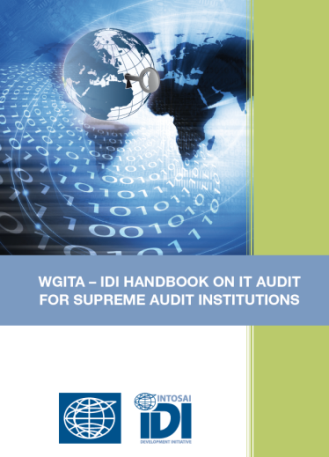 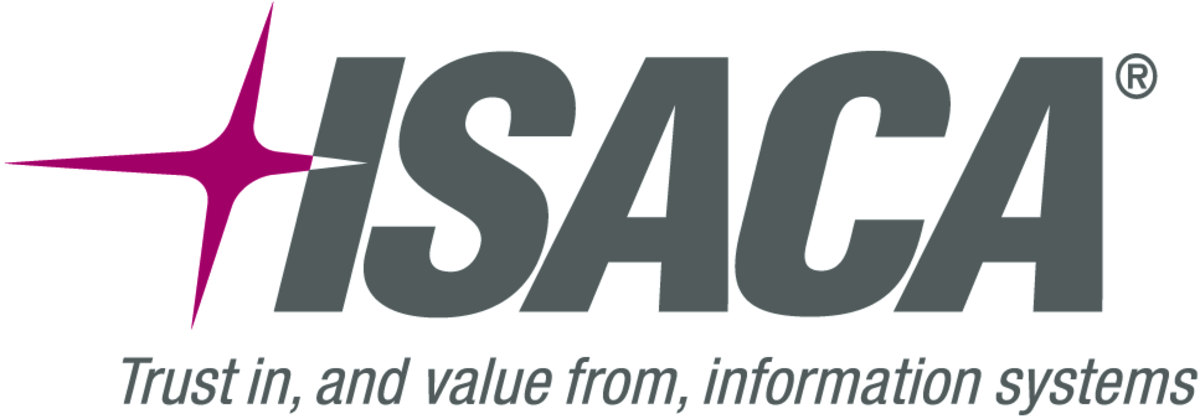 Collaboration
WGITA member SAIs have shown active interest in using the real-time interaction features like video conferencing and webinars in the INTOSAI Community portal
Papers on topics of emerging interest like Cyber resilience, data protection and emerging risks presented during the Performance Audit Seminar triggered knowledge sharing between member SAIs 
The WG is trying involve a broad set of member SAIs at different levels of maturity in IT implementation to be part of project groups
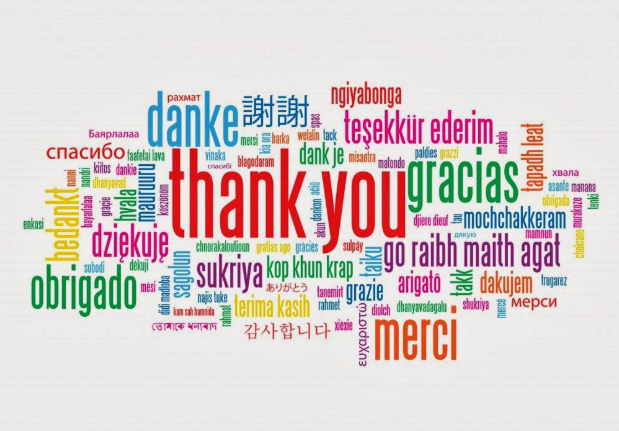 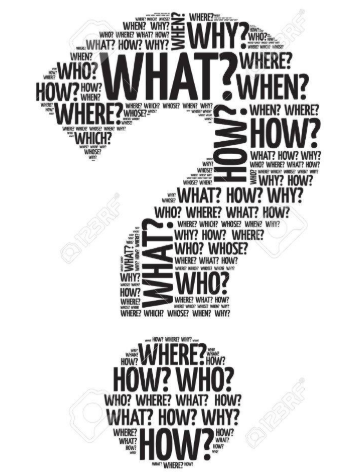